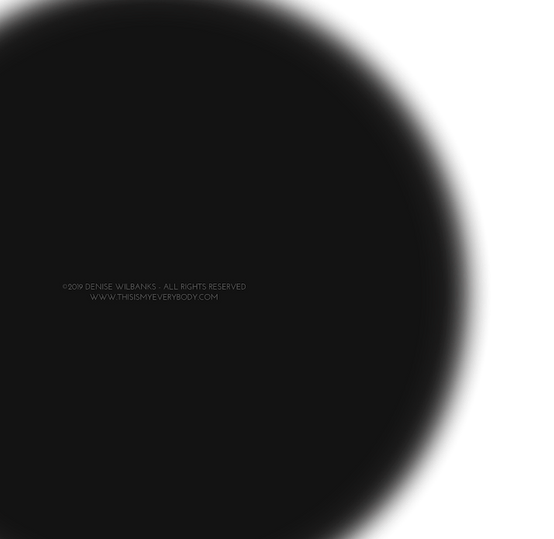 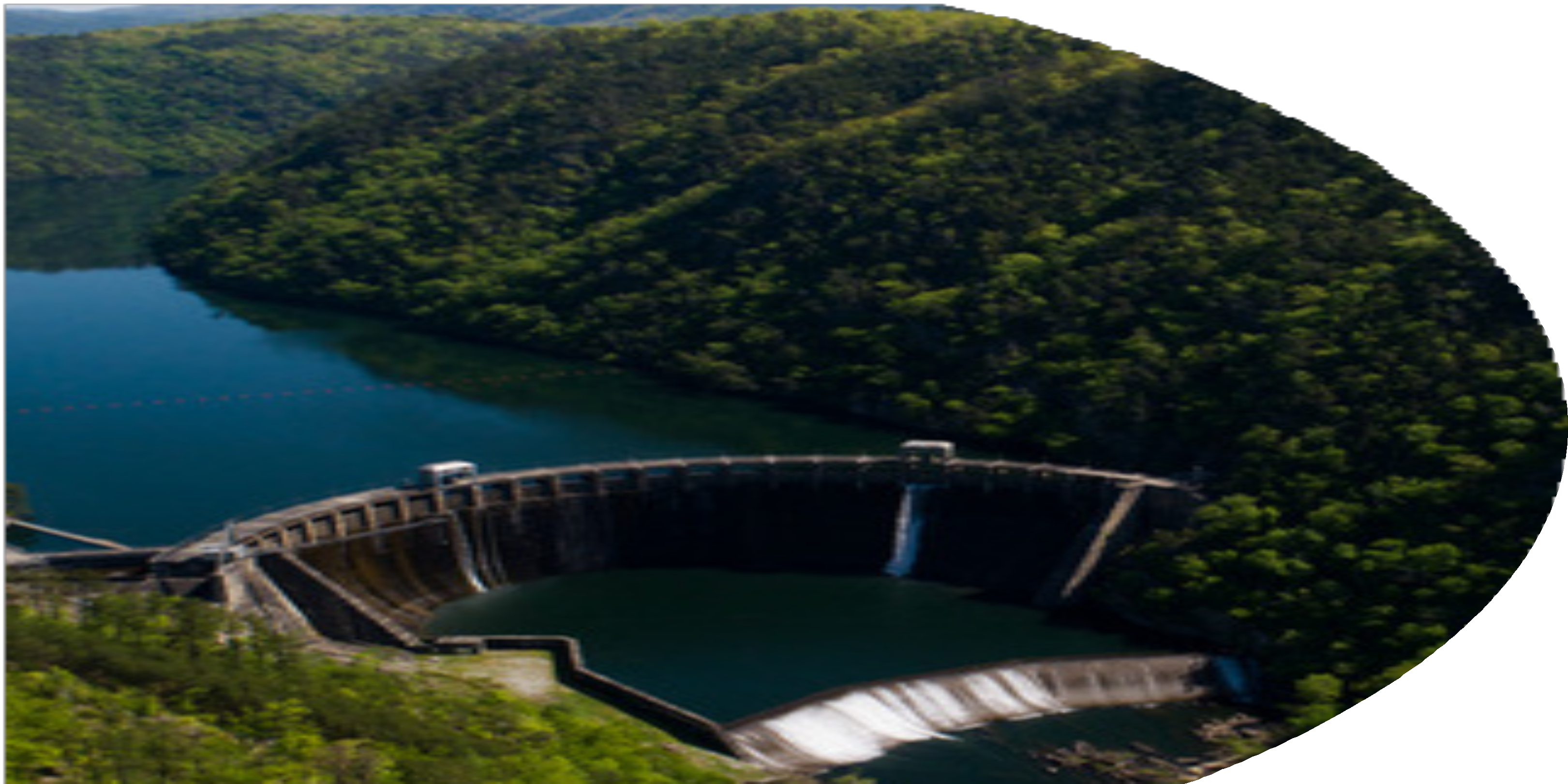 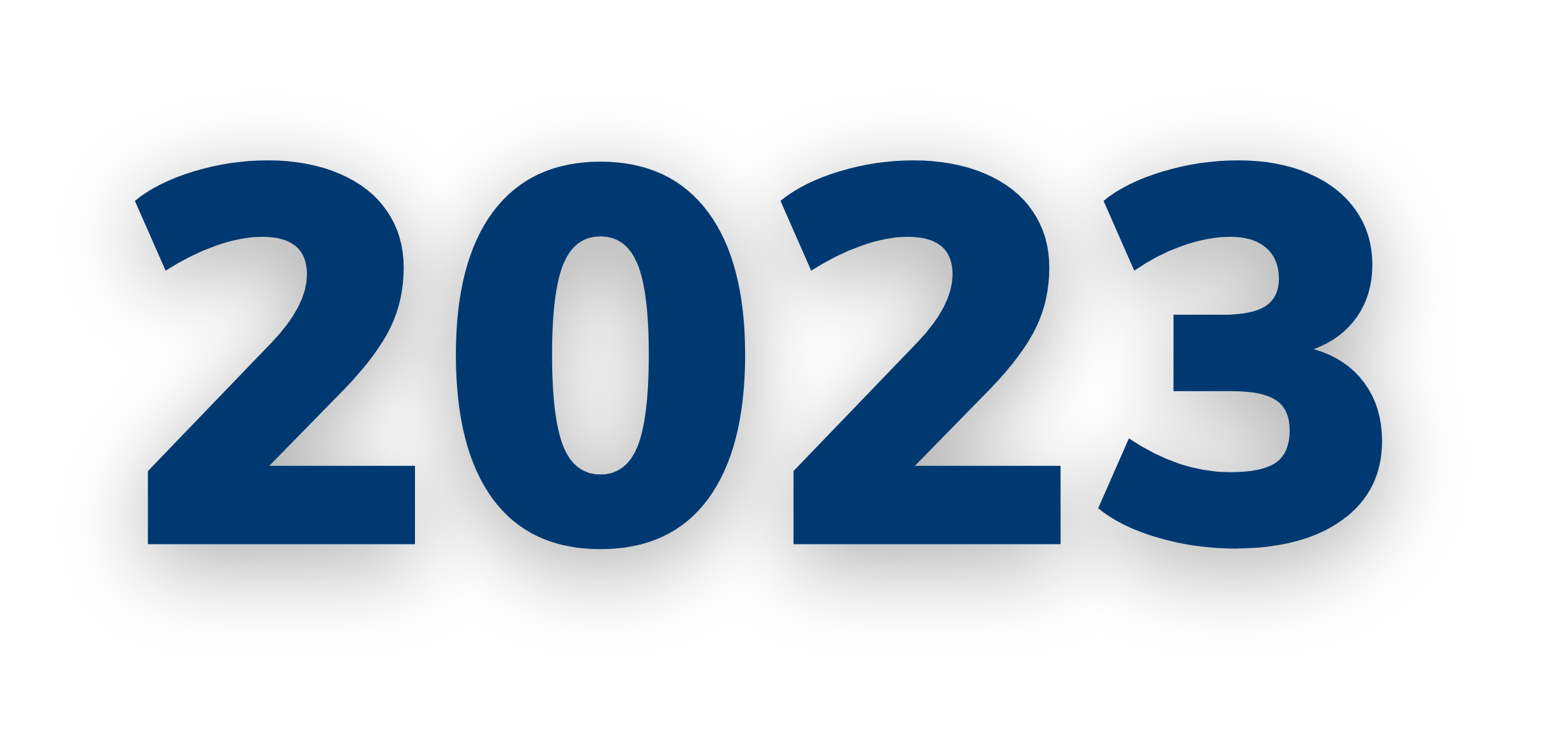 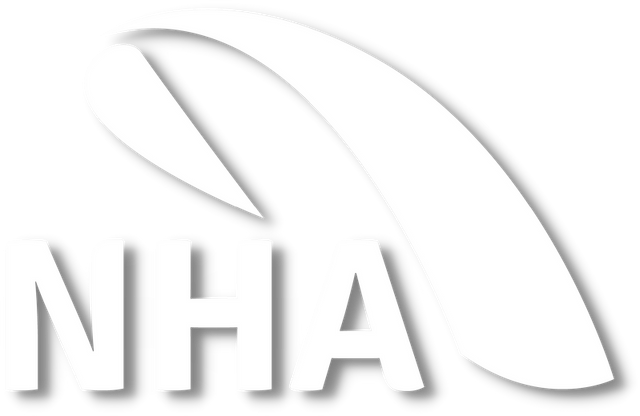 Q4 CEO REPORT
NHA Board of Directors Meeting San Diego, CA
December 12, 2023
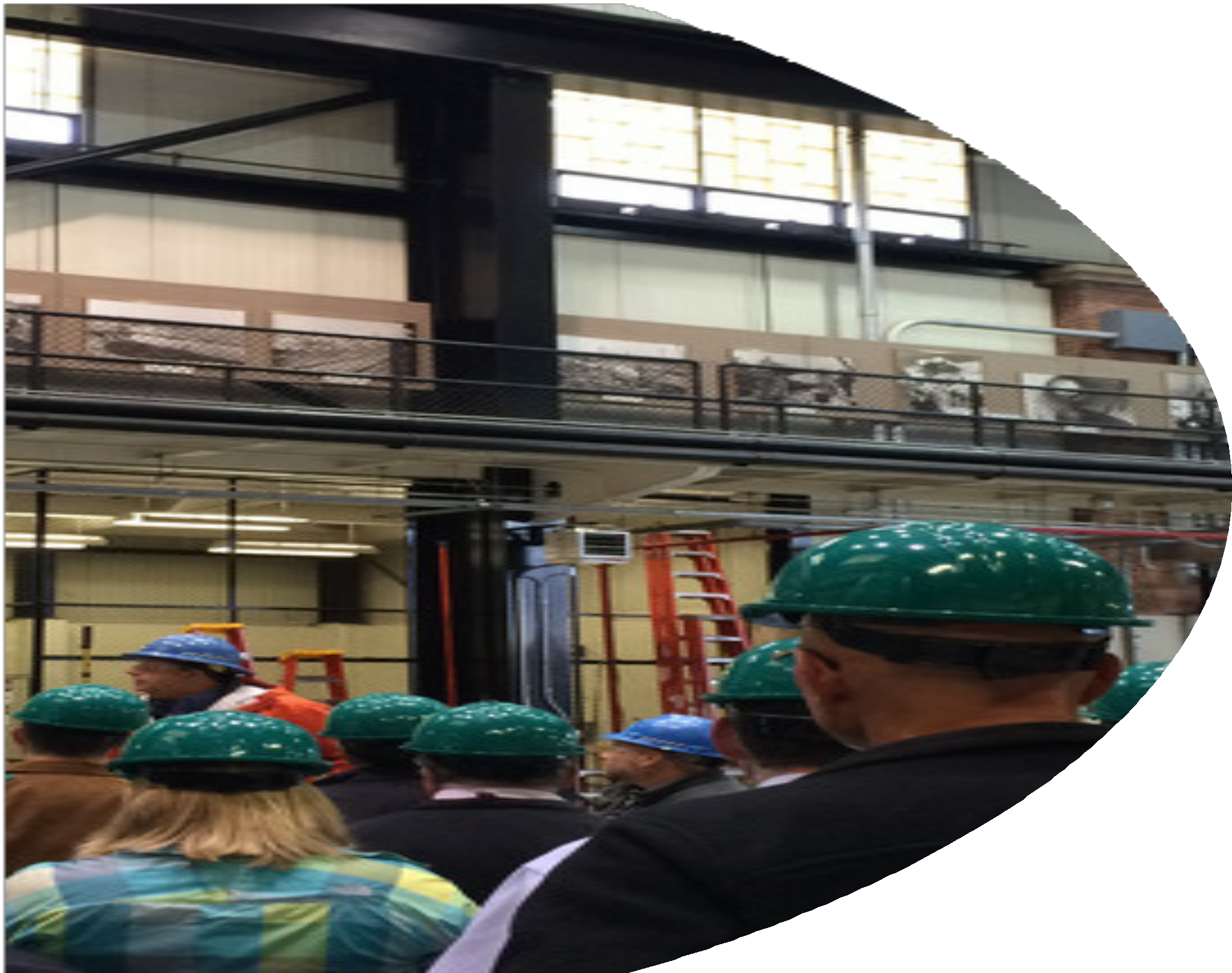 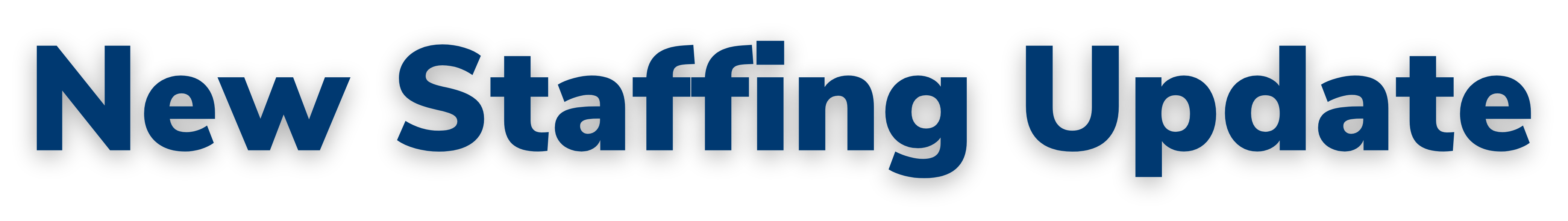 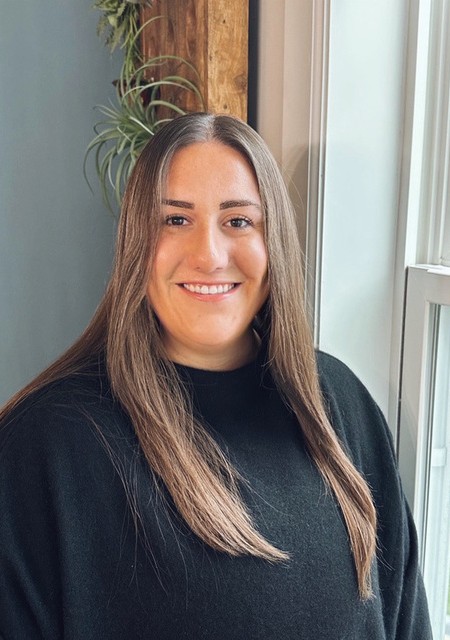 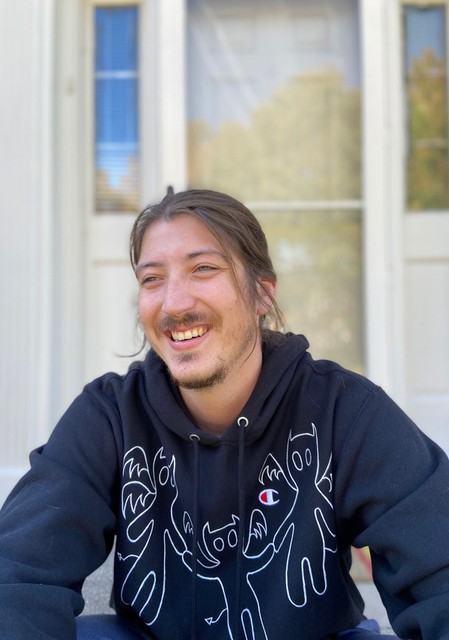 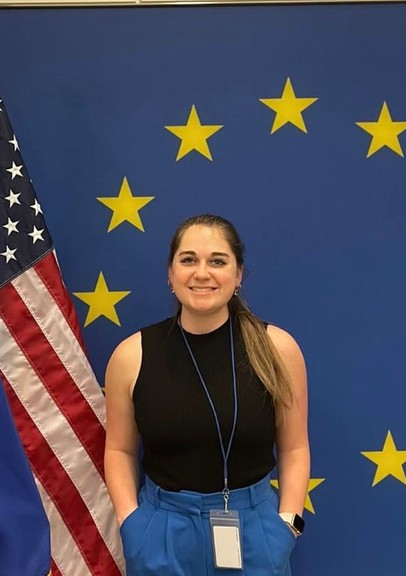 Ellie Rubalow Events Specialist
Connor Nelson		Sydney Rovner Regulatory and Market	Program Assistant
Affairs Specialist
ADVOCATE
INFORM
members, the industry, policy makers, and stakeholders about timely industry-related policy and technical developments and how those developments will affect the industry; and the many public benefits provided by waterpower.


IMPLEMENT
internal operational practices for the association that will ensure a high-performing, effective organization.
to preserve, enhance, and expand the use of waterpower generation to advance a 21st century clean energy grid.
CONNECT
member organizations and their employees with other waterpower professionals to build relationships, exchange knowledge, and facilitate business.
2023 NHA PRIORITY ACTIONS- PROGRESS REPORT
Progress NHA has achieved to date towards:
Streamlining Licensing and Relicensing
 
Creating Tax Support to Preserve Existing Hydropower

Investing in Waterpower RD&D

Effective Implementation of BIL and IRA 

Retrofitting Non-Powered Dams

Valuing Reliability Services in Wholesale Electricity Market Design

Avoiding Unnecessary Regulatory Barriers
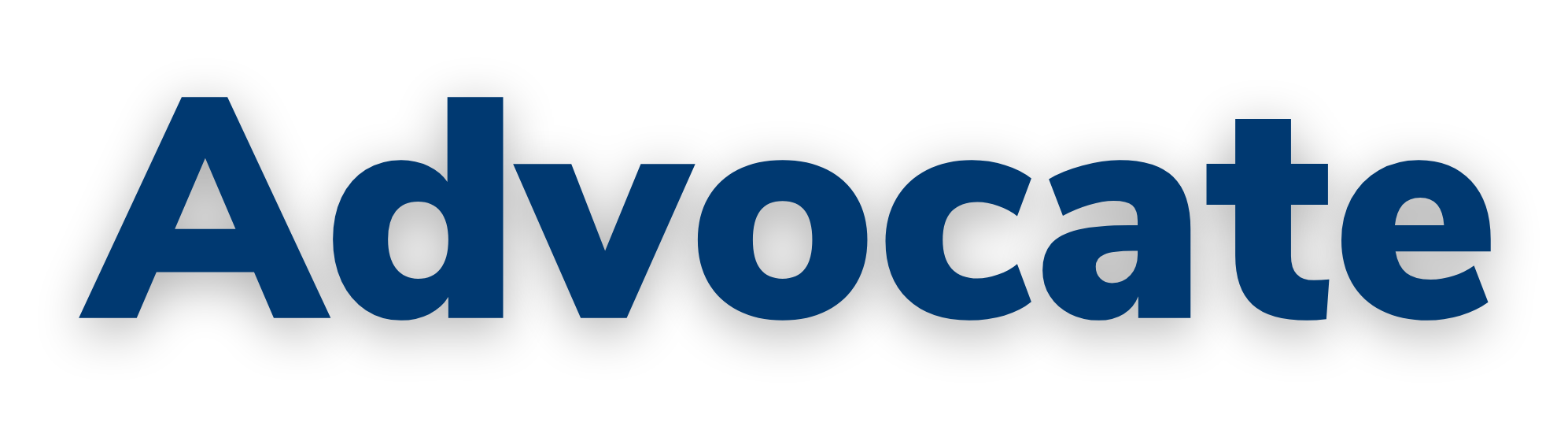 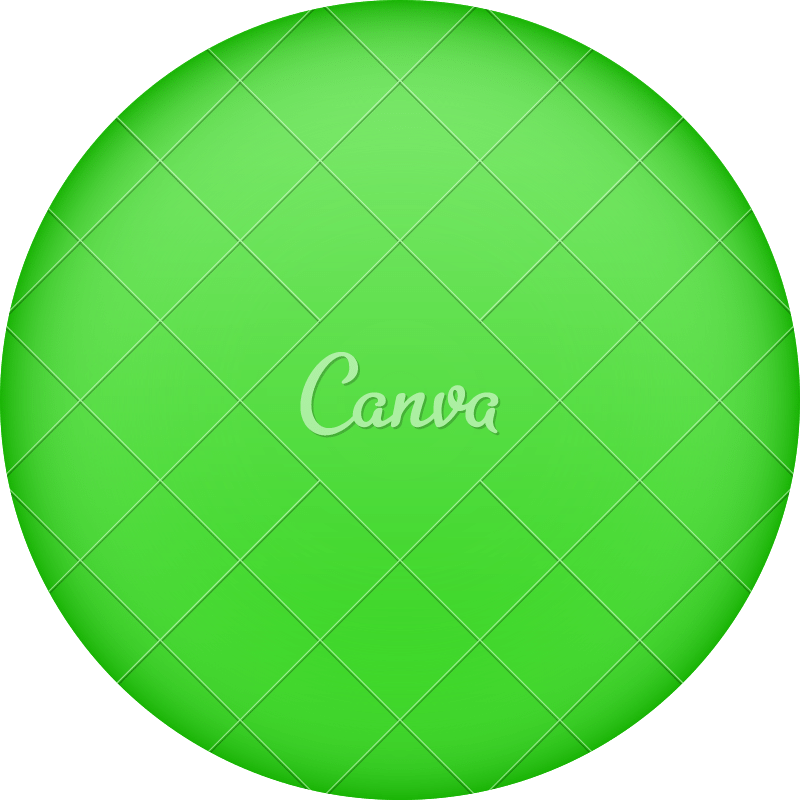 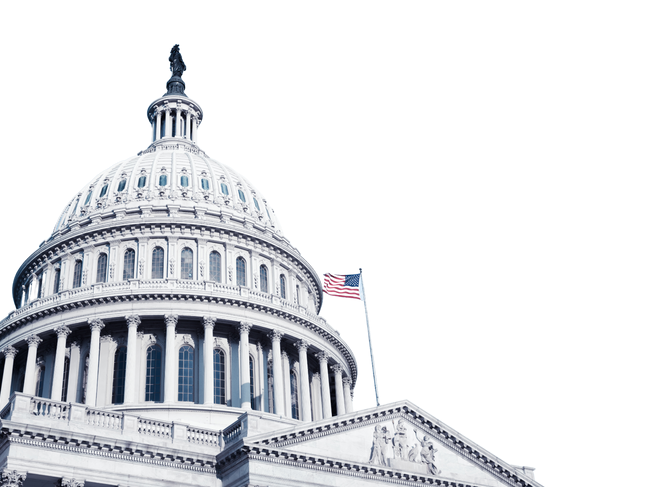 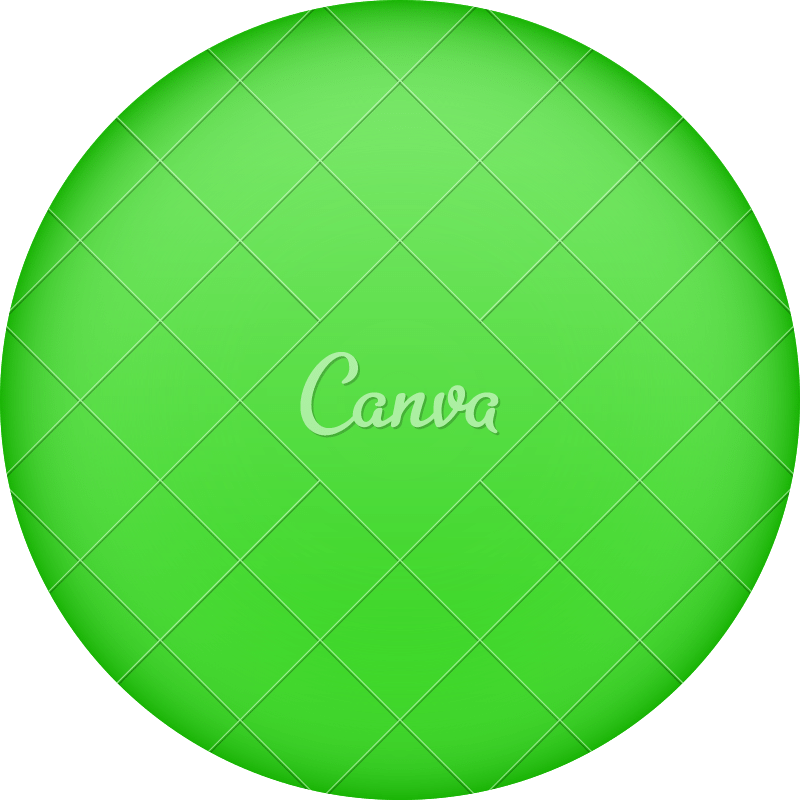 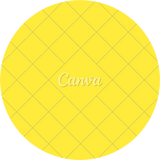 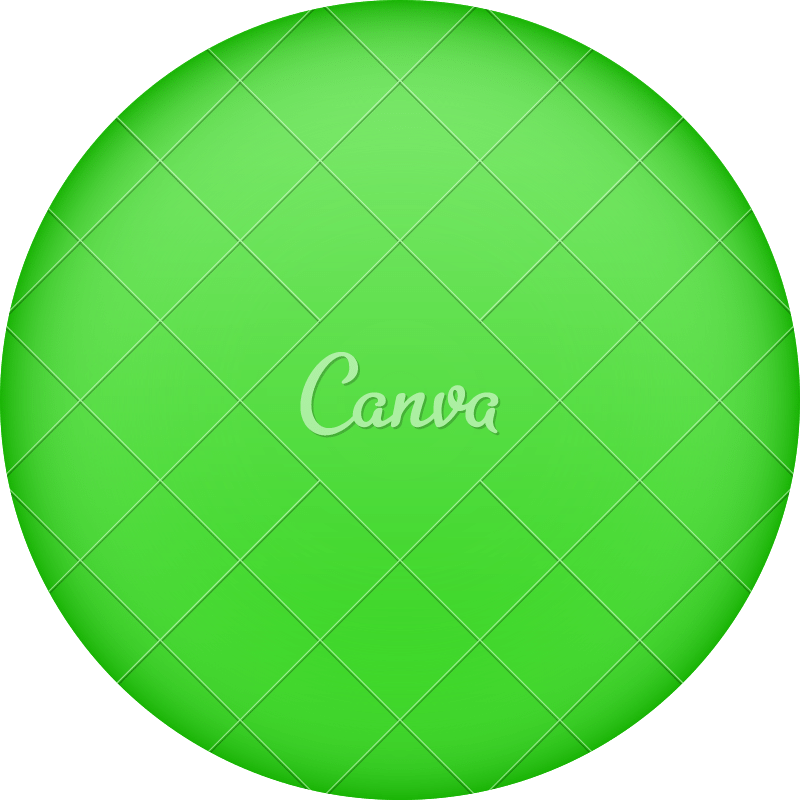 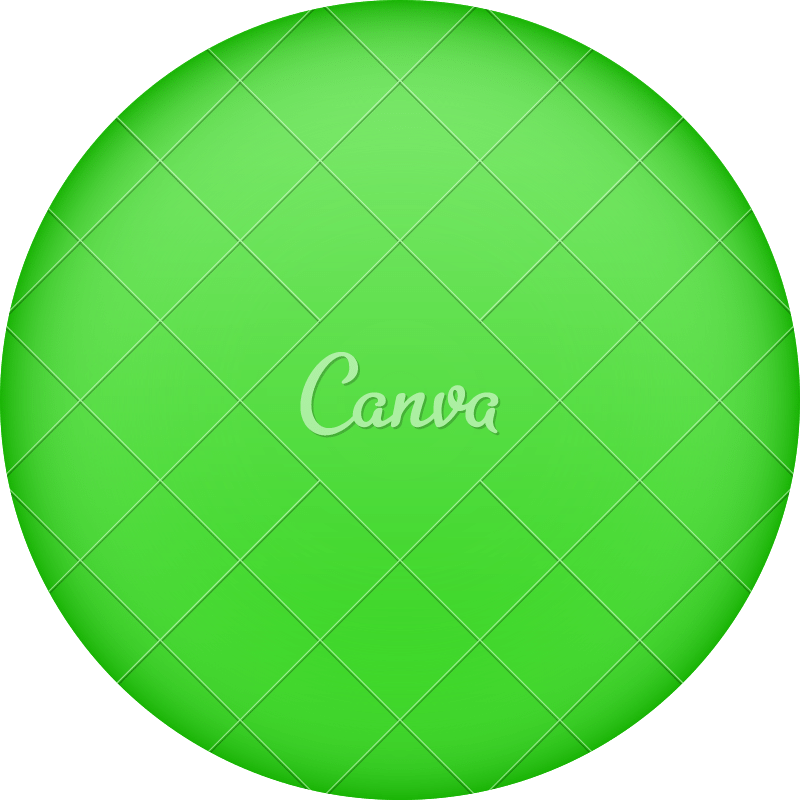 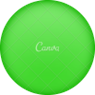 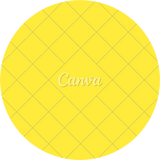 2023 NHA Priority Actions - Progress Report
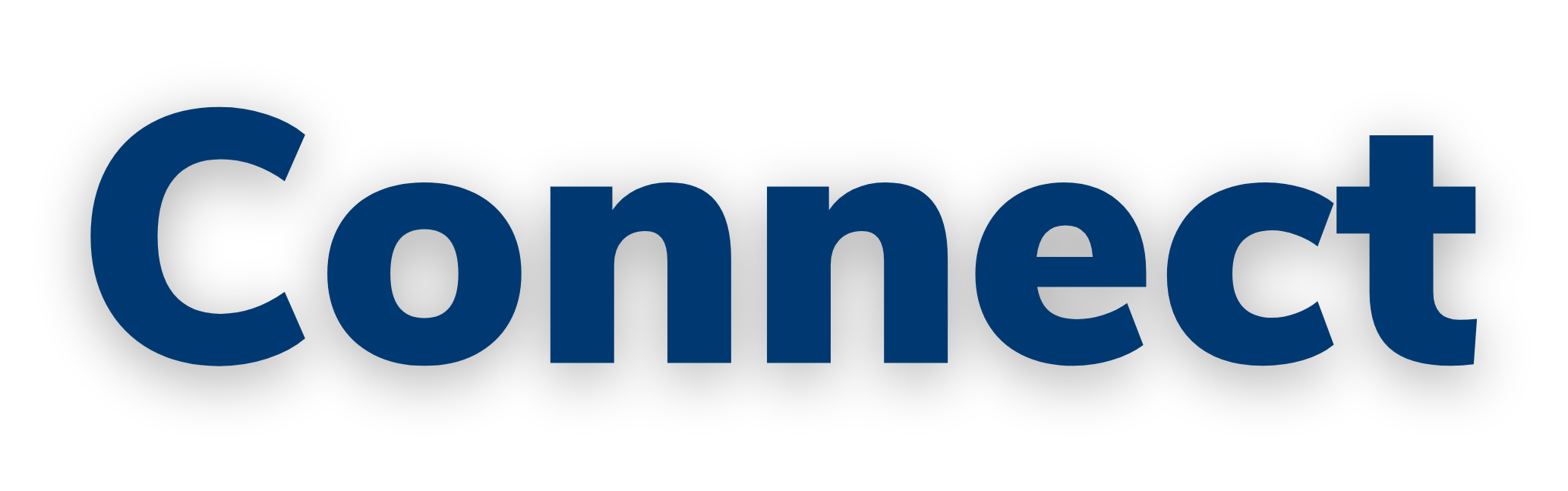 Progress NHA has achieved to date towards:
Attracting Asset Owners
Using WPW to Enhance NHA’s Advocacy Efforts
Promoting DEI at All NHA Events
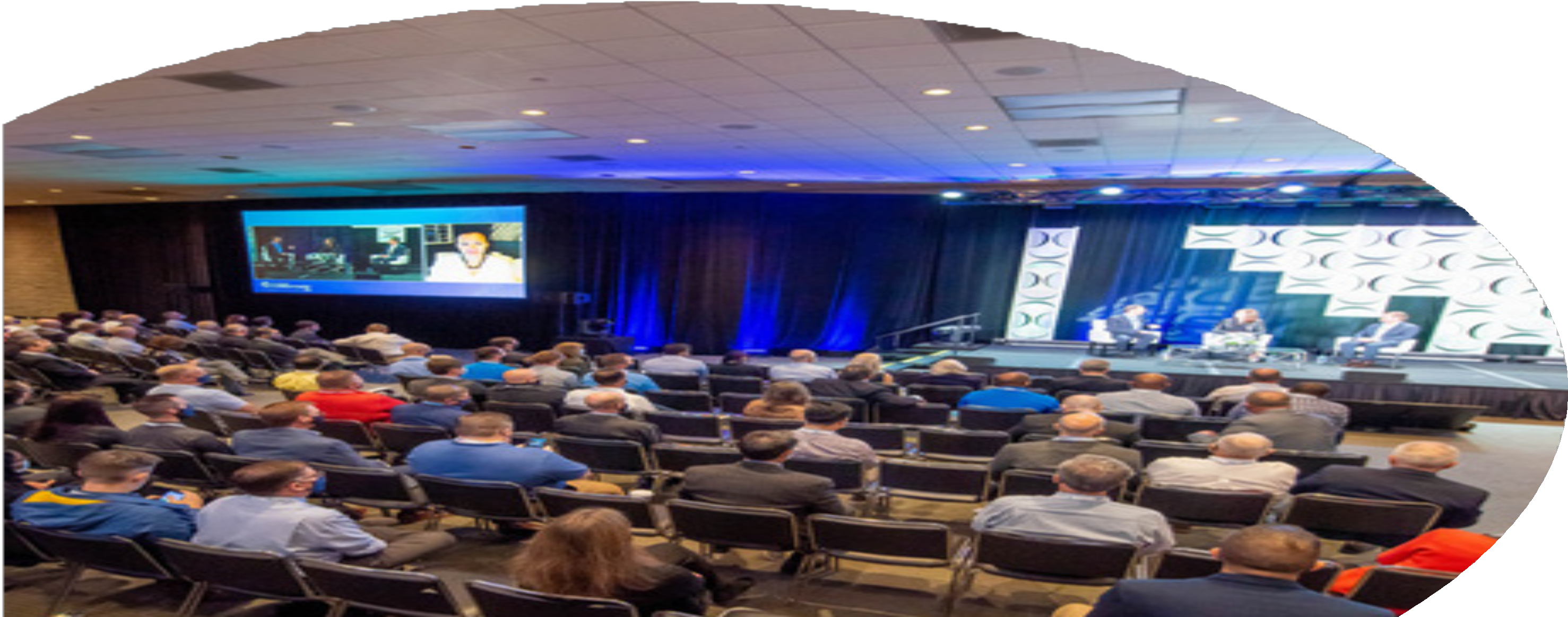 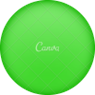 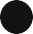 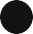 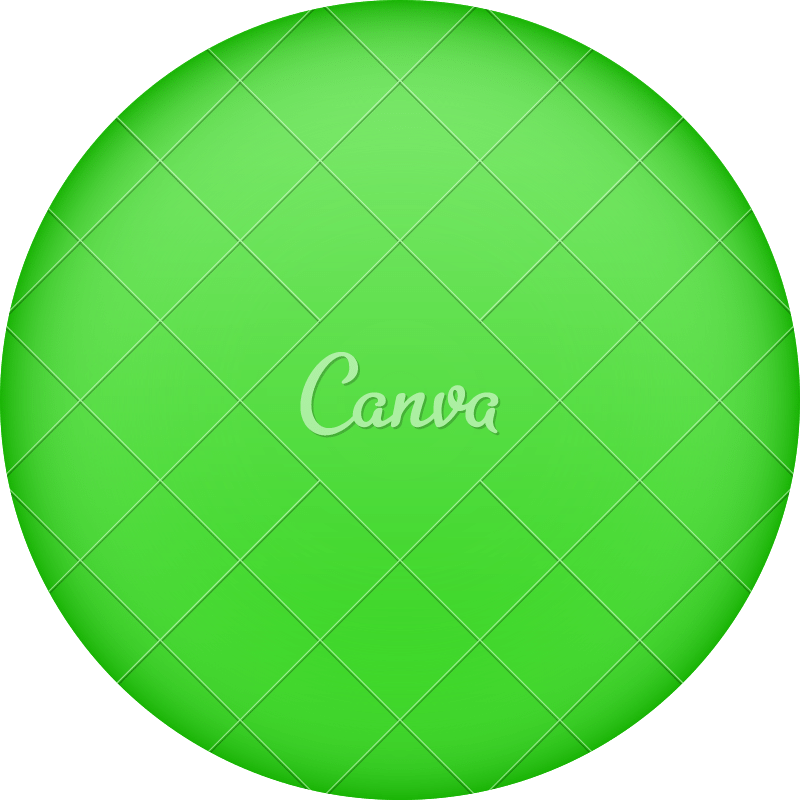 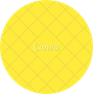 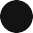 2023 NHA Priority actions - Progress Report
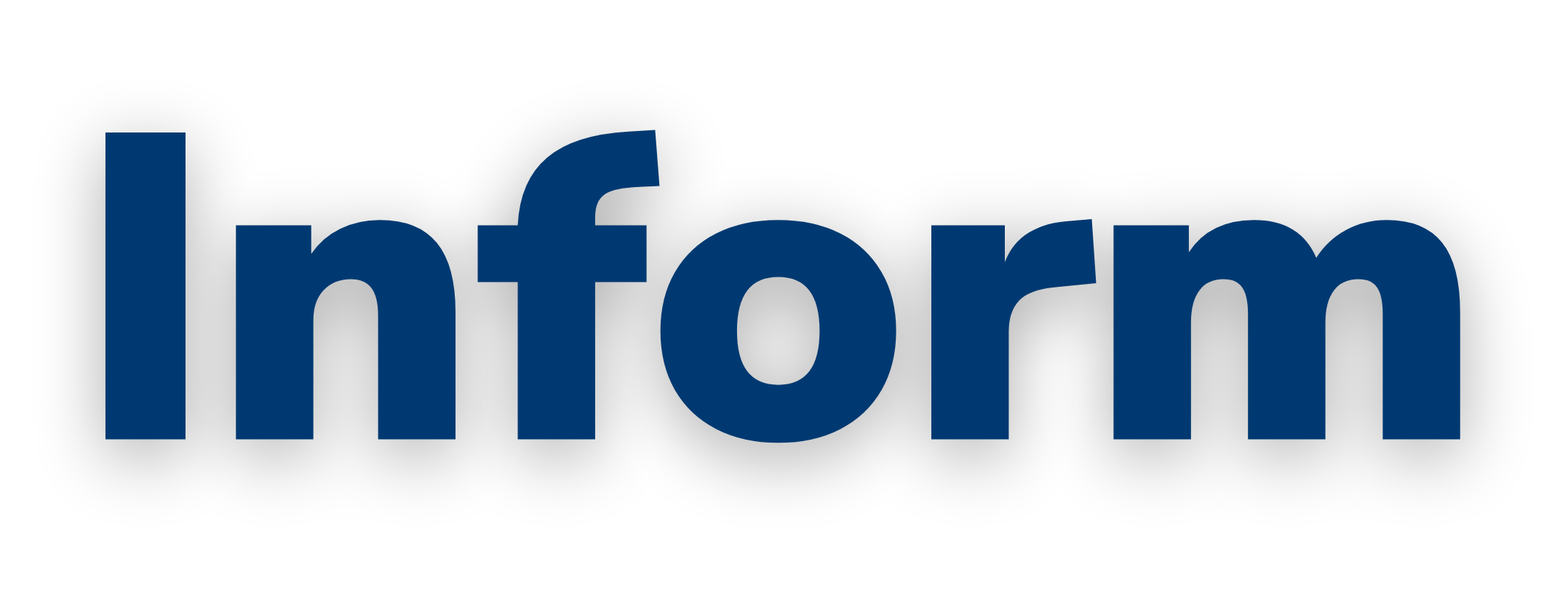 Progress NHA has achieved to date towards:

Expanding NHA’s Social Media Engagement

Reaching 1M+ Millennials
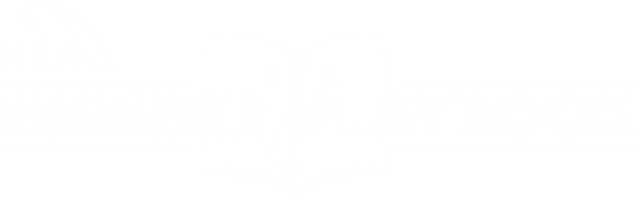 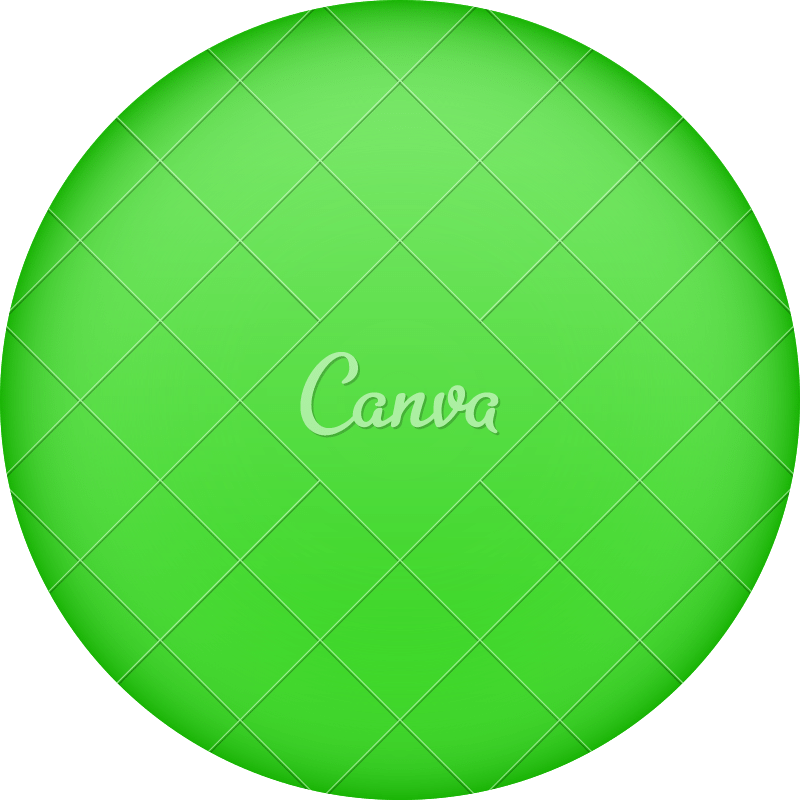 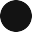 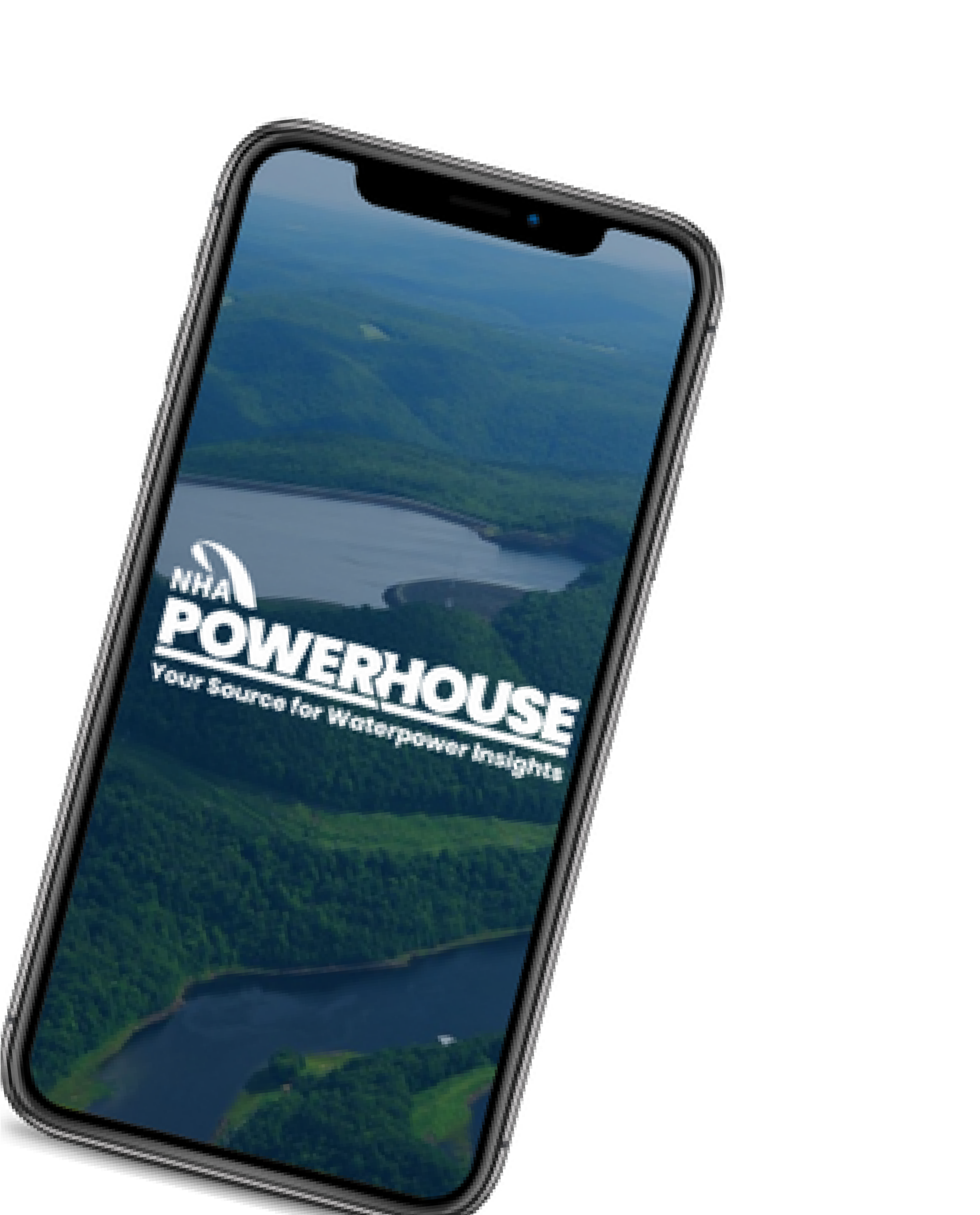 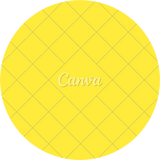 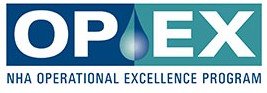 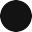 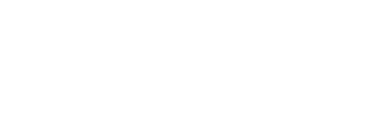 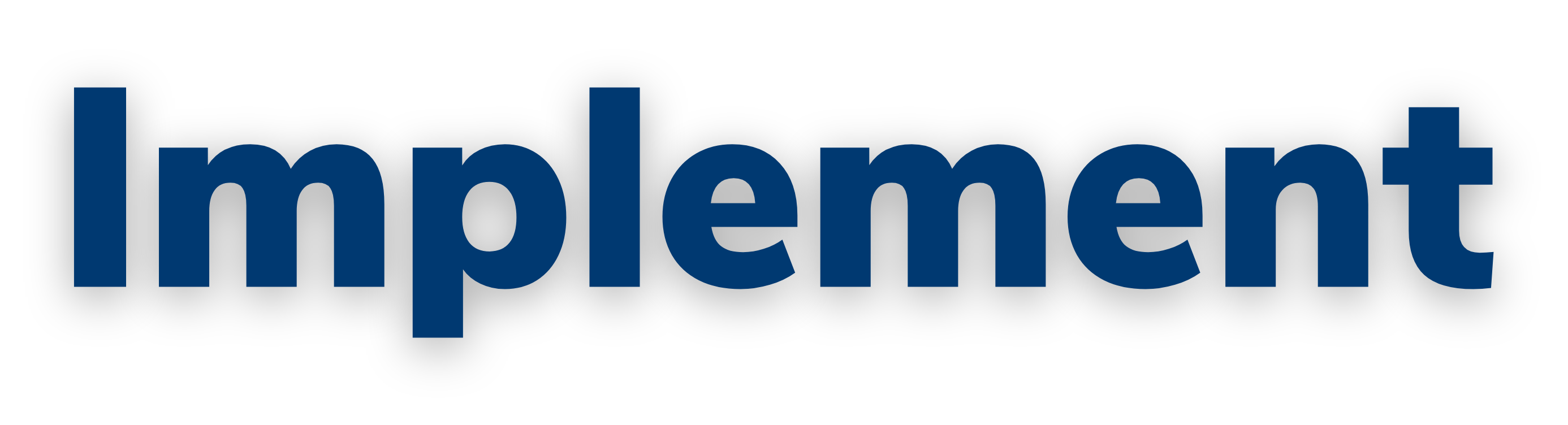 2023 NHA Priority Actions - Progress Report
Progress NHA has achieved to date towards:
Deepening Member Engagement
Executing Office Relocation with Minimal Disruptions Retaining NHA Staff
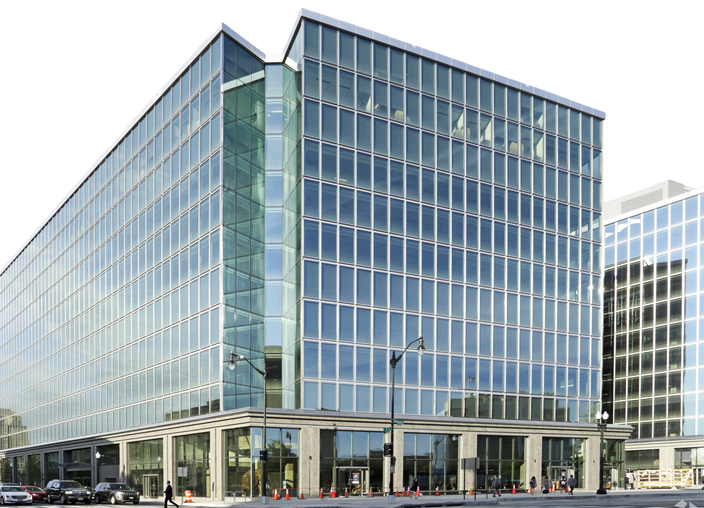 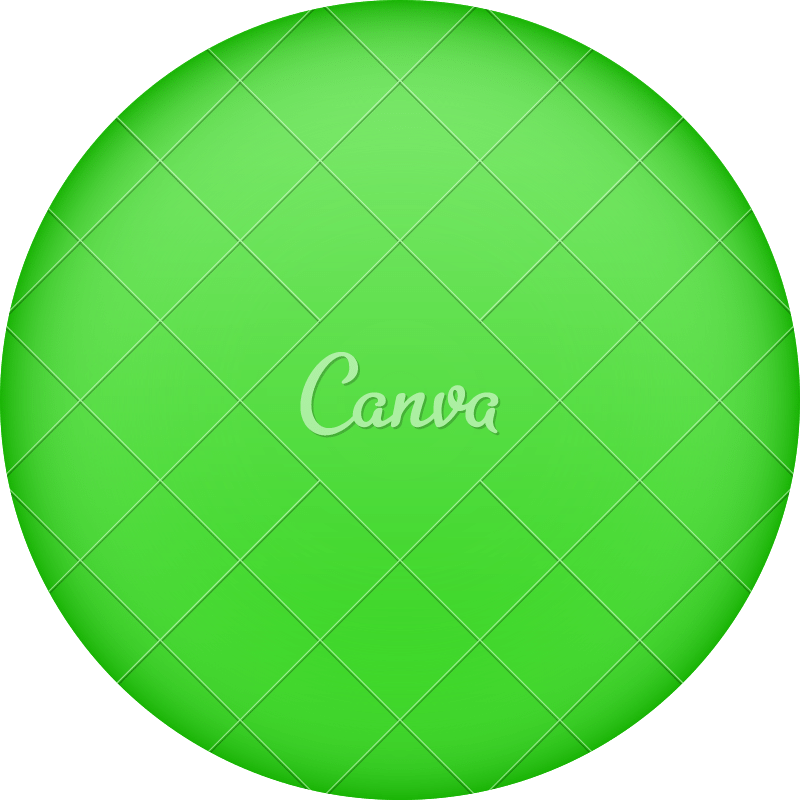 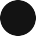 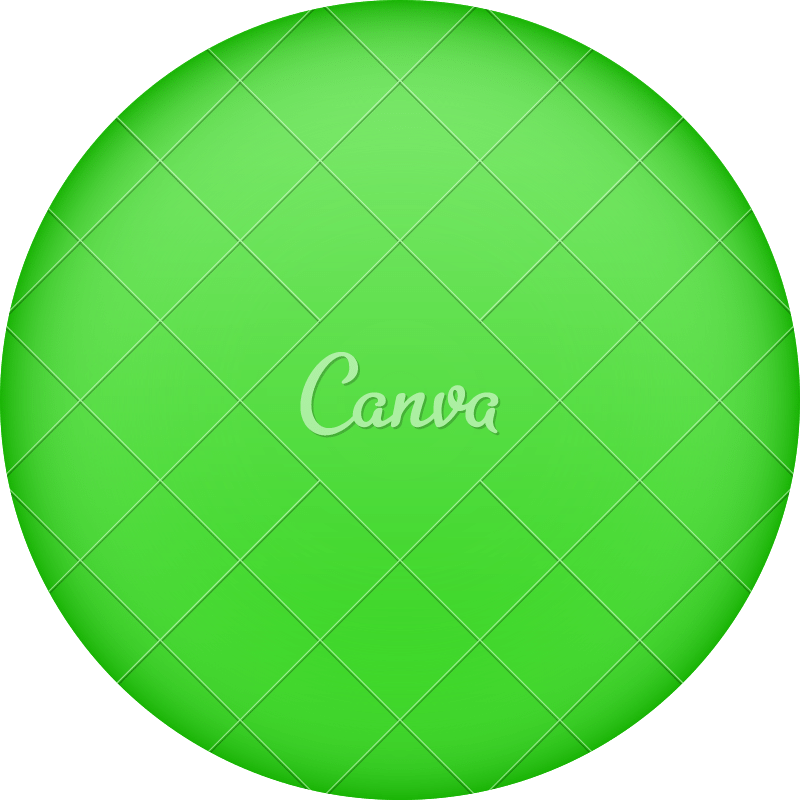 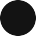 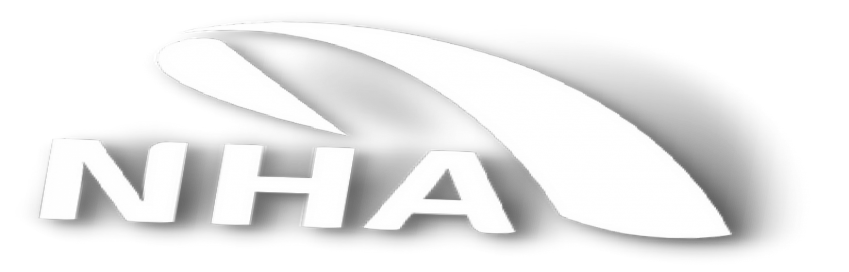 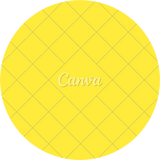 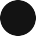 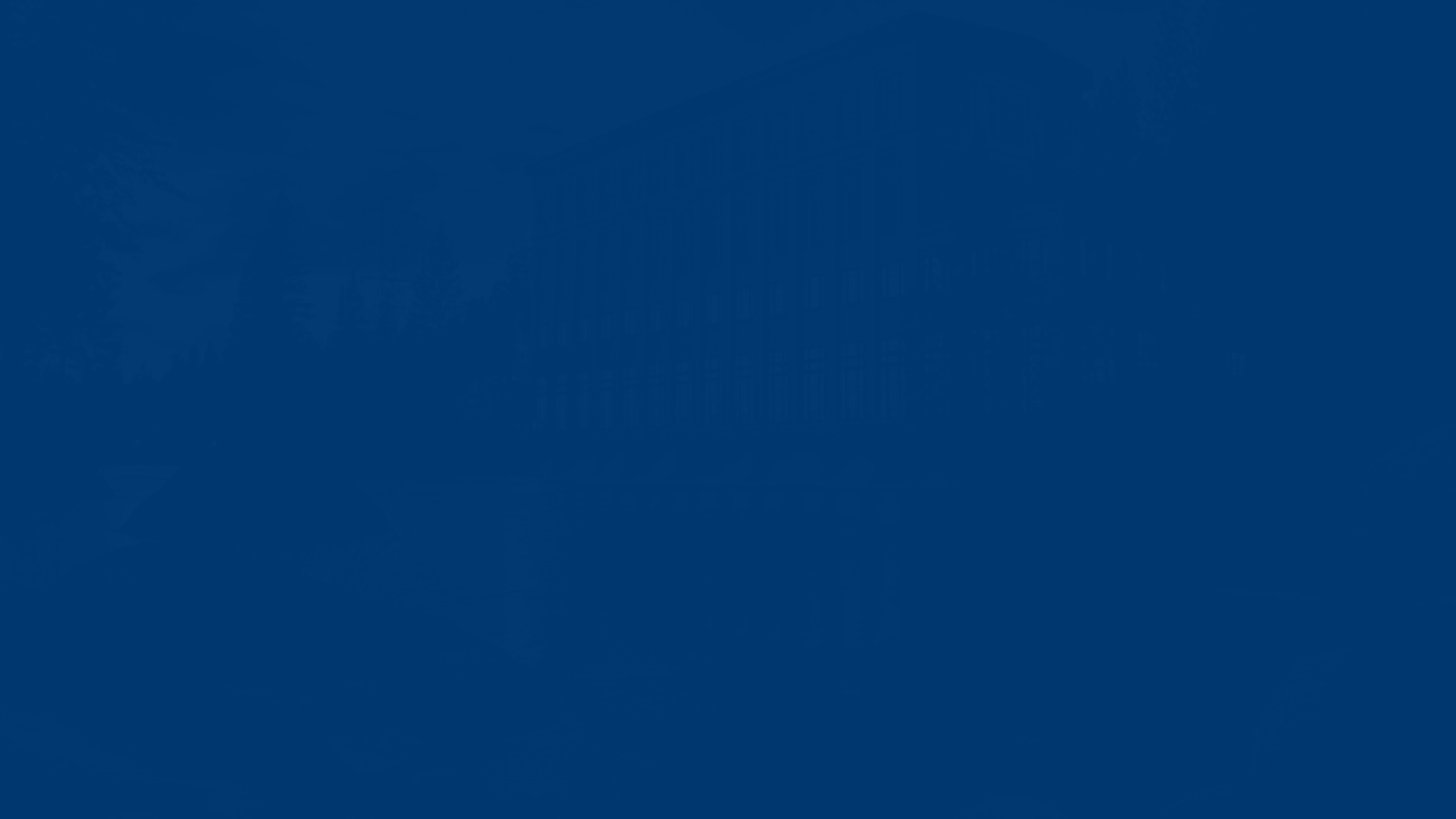 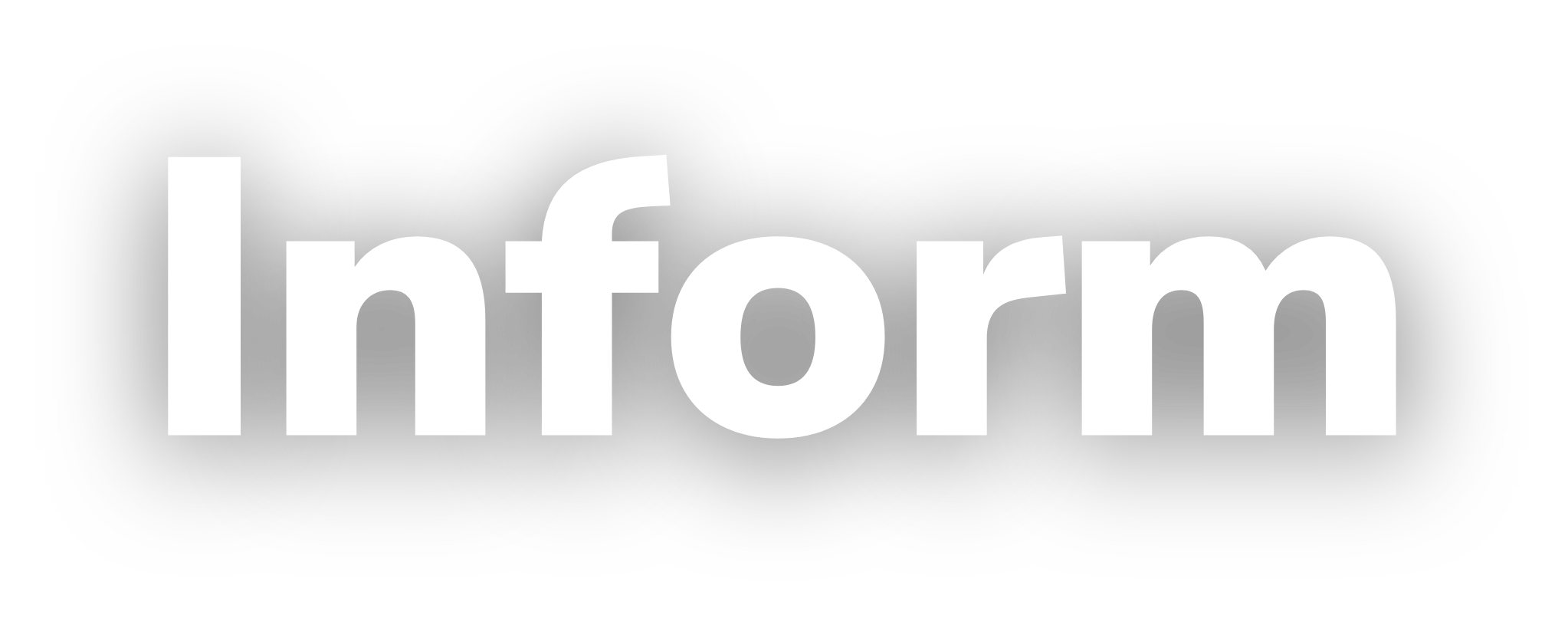 Over 33% Increase in
Average # Participating in Committee / Council Meetings (comparing 2022 monthly average (273) to 2023 to date (365))
Participation in committee and council meetings
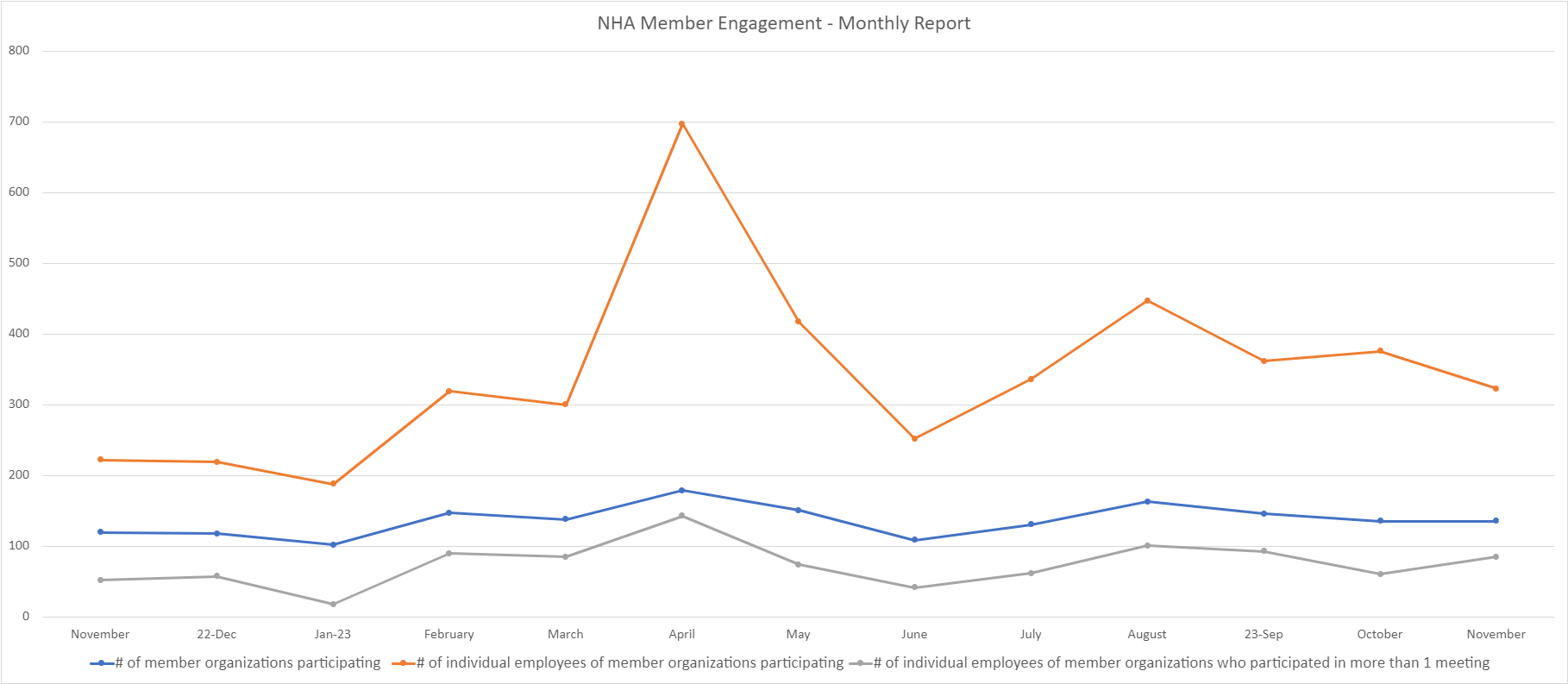 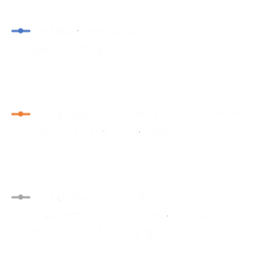 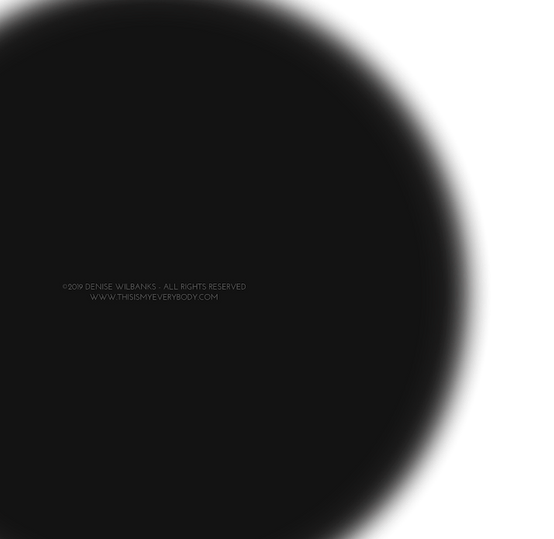 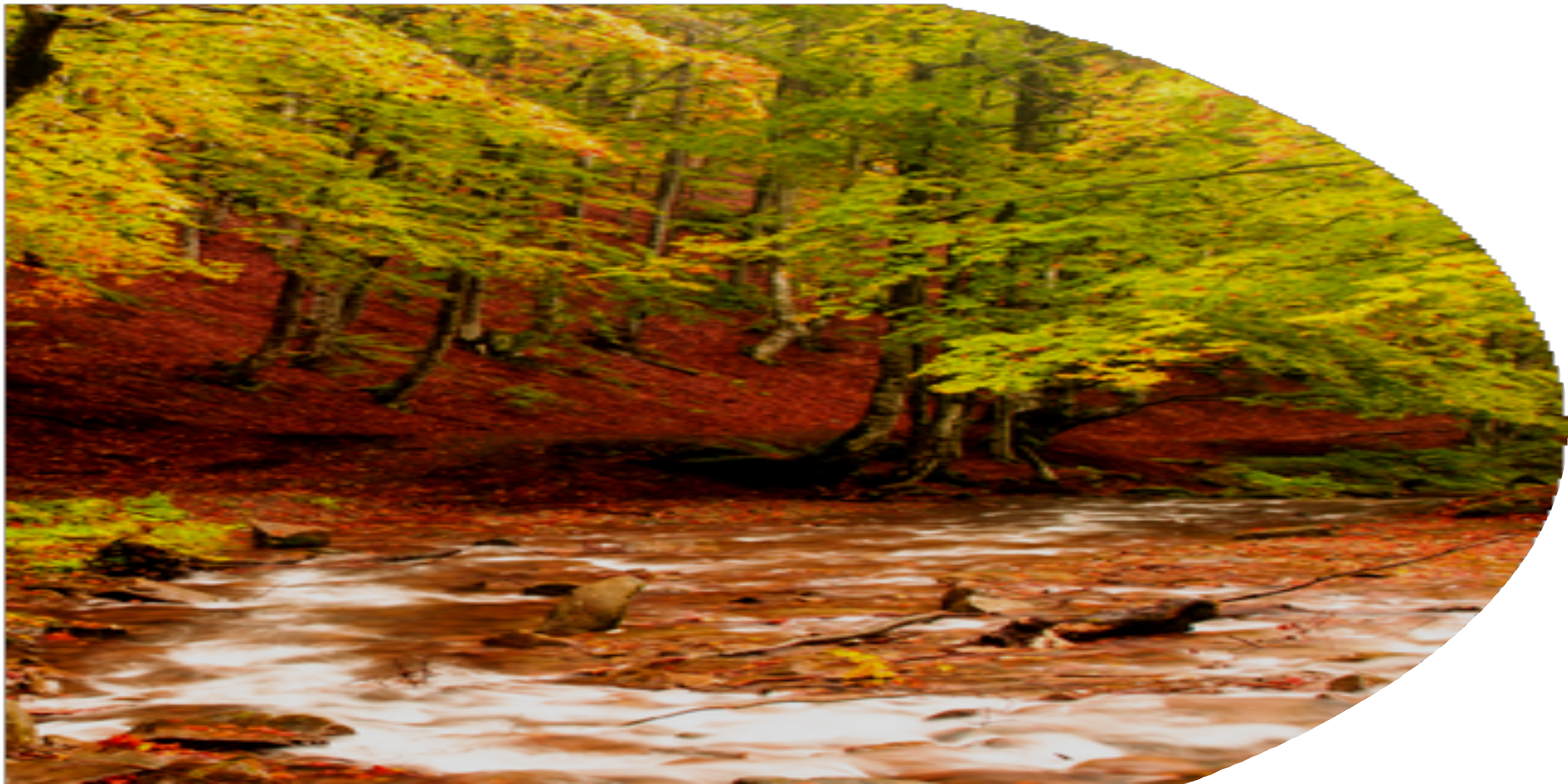 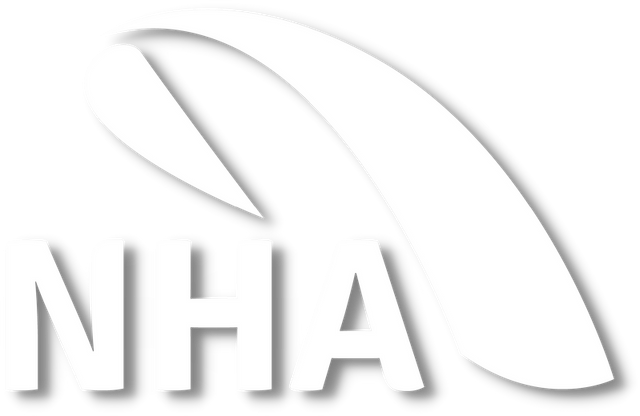 Questions?